Тема 10. Статистика уровня жизни населения
 
План
1. Понятие и система показателей жизненного уровня населения
2. Статистика доходов населения
3. Статистика расходов и сбережений населения
4. Статистическое изучение потребления населением материальных благ и услуг
1
Жизненный уровень можно определить как сложную социально-экономическую категорию, отражающую степень удовлетворения потребностей населения в материальных благах и нематериальных услугах, а также условия, имеющиеся в обществе для развития и удовлетворения этих потребностей.
2
К наиболее важным задачам статистики уровня жизни населения относятся:
исследование экологической ситуации с целью выявления влияния нарушений экологического равновесия на жизнь и экономическую деятельность человека; 
изучение уровня и динамики доходов различных социальных групп населения в региональном разрезе; 
анализ динамики и структуры фонда потребления населения как в стоимостном выражении, так и по его натурально-вещественному содержанию;. 
исследование непроизводственной части фонда накопления, отражающей прирост материальных благ потребительского назначения; 
характеристика уровня и структуры расходов населения с выделением обязательных и добровольных платежей и потребительских расходов;
3
исследование потребления населением важнейших потребительских товаров, а также обеспеченности населения имуществом длительного пользования; 
изучение жилищных условий населения; 
характеристика потребления населением непроизводственных услуг (образования, здравоохранения, культуры, физкультуры и спорта, туризма и отдыха и т.д.); 
изучение условий труда работников (занятость и безработица, продолжительность рабочей недели, охрана труда, производственный травматизм), а также использования внерабочего (свободного) времени; 
анализ величины и динамики сбережений населения; 
анализ некоторых демографических показателей, непосредственно связанных с жизненным уровнем (детская и общая смертность, рождаемость и т.д.).
4
Для решения выделенных задач систему взаимосвязанных и взаимодополняющих показателей можно сгруппировать в следующие подсистемы: 
I. Обобщающие показатели жизненного уровня. 
II. Показатели доходов населения. 
III. Показатели расходов населения. 
IV. Показатели потребления населения. 
V. Показатели обеспеченности жильем и потребительскими товарами длительного пользования. 
VI. Показатели денежных сбережений населения. 
VII. Показатели условий труда и отдыха. 
VIII. Показатели экологической обстановки в местах обитания человека. 
IX. Демографические показатели. 
X. Прочие показатели жизненного уровня населения.
5
Система показателей жизненного уровня непрерывно дополняется и совершенствуется в соответствии с меняющимися социально-экономическими условиями:
 требует дальнейшего изучения эластичность потребления в зависимости от уровня доходов;
 необходимо развивать методологию расчетов индексов потребительских цен
 составления бюджетов населения; 
Совершенствовании методологии оценки бесплатных и льготных услуг, получаемых населением.
6
При исследовании жизненного уровня необходимо выработать критерий, позволяющий отслеживать, как меняются возможности населения в удовлетворении своих материальных и духовных потребностей. 
В качестве такого критерия используется:
 прирост суммы текущих доходов населения (в сопоставимых ценах), 
 прирост стоимости жилья, накопленного домашнего имущества и бесплатно получаемых услуг в отчетном периоде по сравнению с базисным.
7
Обобщающие, усредненные показатели жизненного уровня должны применяться крайне осторожно, на основе тщательно проведенной группировки населения по различным признакам. 
При этом обобщающие показатели должны обязательно дополняться частными показателями, что позволит получить объективную и беспристрастную информацию об уровне жизни населения.
8
Одной из наиболее удачных попыток можно считать индекс развития человеческого потенциала IЧП, который рассчитывается как средняя арифметическая простая из трех индексов:


где   I1 ‑ индекс ожидаемой продолжительности жизни при рождении;
I2 – индекс достигнутого уровня образования;
I3 – индекс реального объема ВВП в расчете на душу населения.
9
Индекс ожидаемой продолжительности жизни при рождении I1 рассчитывается по формуле:



где xi ‑ фактический уровень ожидаемой продолжительности жизни при рождении;
xi max – максимальное значение продолжительности жизни – 85 лет;
xi min –минимальное значение продолжительности жизни – 25 лет.
10
Индекс достигнутого уровня образования I2 – это сумма из двух субиндексов:
а) индекс грамотности старшего поколения I2(1) – это примерно 2/3 всего населения в возрасте от 25 лет и старше:

б) индекс совокупной доли учащихся начальных, средних и высших учебных заведений I2(2) – это примерно 1/3 всего населения в возрасте моложе 25 лет:

Тогда
11
Индекс реального объема ВВП на душу населения I3 рассчитывается по формуле:


где xi ‑ фактический объем ВВП на душу населения;
xi max – максимальное значение объема ВВП на душу населения – 5448 долл.;
xi min – минимальное значение объема ВВП на душу населения –100 долл.
12
Центральное место в системе показателей жизненного уровня занимают показатели доходов населения. 
В их состав включаются все денежные и натуральные поступления населению за исследуемый период. 
Существуют следующие основные виды доходов населения: 
доходы от занятий (оплата труда); 
доходы от личного подсобного хозяйства; 
пенсии, пособия, стипендии, дотации на путевки в санатории, дома отдыха, профилактории, детские оздоровительные лагеря, на содержание детей в детских дошкольных учреждениях; 
доходы из других источников, в частности от собственности и предпринимательской деятельности.
13
При изучении доходов населения большое значение имеет его группировка по источникам средств существования и доходов. При этом выделяются следующие источники: 
оплата труда наемных работников на предприятиях, в организациях и учреждениях всех форм собственности; 
доходы от предпринимательской деятельности; 
доходы от фермерского хозяйства; 
доходы от работы по найму у отдельных граждан (домработницы, охранники, водители, воспитатели и др.); 
доходы от личного подсобного хозяйства; 
доходы от собственности; 
стипендии, пенсии по старости или за выслугу лет, пенсии по инвалидности или по случаю потери кормильца; 
пособия по безработице, другие виды пособий; 
прочие источники.
14
Уровень жизни во многом определяется доходами населения, от размера которых и зависит степень удовлетворения личных потребностей. 
Различают следующие показатели денежных доходов населения.
1. Личные доходы населения ЛДН – это все виды доходов населения, полученные в денежной форме или натуре (заработная плата, премии, отпускные, доходы от собственности, предпринимательства и др.).
2. Совокупные доходы населения СДН – это сумма личных доходов и стоимости бесплатных или льготных услуг, оказываемых населению за счет социальных фондов (социальные трансферты).
Названные показатели, рассчитанные в ценах текущего периода, называются номинальными показателями доходов.
15
3. Личные располагаемые доходы населения ЛРДН – это доходы, остающиеся в распоряжении населения. Данные доходы населения рассчитываются как разность между личными номинальными доходами населения ЛДН и налогами, обязательными платежами и взносами в общественные организации НД.
4. Реальные располагаемые доходы населения РРДН – это количество потребительских товаров, которые могут быть приобретены на личные располагаемые доходы населения. Данные доходы населения рассчитываются по формуле:


где ИПЦ – индекс потребительских цен.
16
Для характеристики динамики показателей денежных доходов населения рассчитываются соответствующие индексы, например, индекс реальных располагаемых доходов населения:



Обострение процесса расслоения общества по уровню доходов обусловило необходимость внедрения в статистическую практику показателей социально-экономической дифференциации населения по доходам. 
К этим показателям относятся:
1) модальный доход – это уровень дохода, наиболее часто встречающийся в совокупности;
17
2) медианный доход – это уровень дохода, который находится в середине ранжированного вариационного ряда и свидетельствует о том, что одна половина населения имеет доход ниже медианного, а вторая – доход выше медианного;
3) коэффициент концентрации доходов Джини характеризует неравенство в распределении доходов и рассчитывается по формуле:



где yi – доля доходов, сосредоточенная в i-той группе населения;
Cum yi – кумулятивная доля доходов;
xi – доля населения, принадлежащая к i-той группе в общей численности населения;
n – число групп населения.
18
Коэффициент концентрации доходов Джини изменяется в интервале от 0 до 1. Чем ближе значение коэффициента к 1, тем уровень неравенства ниже, чем ближе к 0, тем уровень неравенства выше.
Для графической иллюстрации степени неравенства в распределении доходов строится кривая Лоренца. По оси абсцисс откладываются накопленные частоты объема совокупности Х, а по оси ординат – накопленные частоты объема признака Y.
19
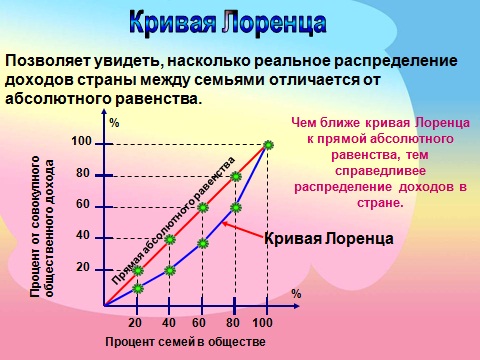 20
Использование доходов на приобретение благ и услуг, а также на сбережение отражает фактическое удовлетворение потребностей. Поэтому исследование расходов и сбережений населения занимает одно из центральных мест в статистике жизненного уровня населения. 
В этом направлении статистика должна решать следующие задачи: 
определять объем, структуру и динамику расходов населения по социально-профессиональным группам и административно-территориальным районам страны; 
характеризовать динамику, объем и структуру сбережений населения и соотношения между расходами и сбережениями; 
анализировать структуру расходов на питание, на непродовольственные товары, жилье и услуги;
21
изучать динамику и структуру налогов и обязательных платежей населения; 
давать статистическую оценку взаимосвязи расходов и сбережений населения с другими показателями жизненного уровня населения и с обобщающими показателями экономического развития страны. 
Все расходы населения делятся на: 
Текущие расходы представляют собой затраты, связанные с удовлетворением текущих потребностей.
 Капитальные расходы включают затраты на приобретение земли и материальных основных фондов (жилья, производственных построек и т.д.). К накоплению также относятся расходы на приобретение потреби-тельских товаров длительного пользования (со сроком службы более года) и прирост потребительских запасов в хозяйствах населения.
22
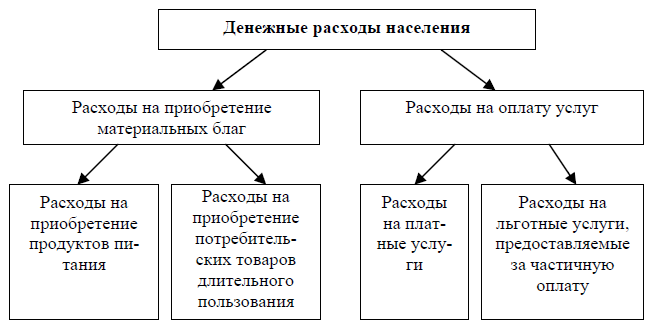 Рисунок - Классификация денежных расходов населения по натурально-вещественной форме
23
В составе материальных благ российская статистика выделяет следующие группы. 
1. Продукты питания: мясо и мясопродукты в пересчете на мясо; молоко и молочные продукты в пересчете на молоко; яйца; рыба и рыбопродукты; сахар; масло растительное; картофель; овощи, фрукты и бахчевые; хлебные продукты и т.п. 
2. Потребительские товары длительного пользования: легковые автомобили, мотоциклы, мопеды, велосипеды; телевизоры, магнитофоны, видеомагнитофоны; холодильники и морозильники; стиральные машины; пылесосы; фото- и киноаппаратура; часы и др.
24
Расходы населения на оплату услуг состоят из затрат: 
 на платные услуги: 
жилищно-коммунальные, 
бытовые, 
услуги транспорта и связи, 
услуги образования, 
здравоохранения, 
культуры, физкультуры и спорта, 
туризма и отдыха и т.д.; 
 на оплату льготных услуг, которые население получает за частичную плату, при этом в расходах объем льготных услуг показан по стоимости фактической оплаты населением, а в фонде потребления - по полной стоимости, включая различные дотации.
25
Склонность населения к сбережениям в денежной форме характеризует коэффициент сбережений. Его можно определить в двух вариантах по формулам:
Склонность населения к сбережениям в денежной форме характеризует коэффициент сбережений. Его можно определить в двух вариантах по формулам:
Sсбер ‑ денежные сбережения населения; 
Sобщ ‑ располагаемые совокупные доходы населения (I вариант); 
Sден ‑ располагаемые денежные доходы населения (II вариант).
26
Фонд потребления населением материальных благ включает стоимость всех материальных продуктов, использованных для удовлетворения конечных потребительских нужд населения.
Элементы фонда потребления:
потребление продуктов, приобретенных населением в торговой сети; 
потребление продуктов, полученных населением в виде оплаты труда; 
потребление продуктов, произведенных и использованных на непроизводственные нужды в хозяйствах производителей; 
коллективное потребление населения в учреждениях производственной сферы, обслуживающих население; 
потребление населения за счет прочих источников (благотворительность, подарки, гуманитарная помощь и т.д.).
27
Общий фонд потребления населением материальных благ и услуг рассчитывается суммированием: 
1) личного потребления населением материальных благ; 
2) потребления населением платных услуг; 
3) потребления населением бесплатных услуг.
28
Личное потребление населением материальных благ. 

Потребление населением материальных благ оценивается по фактическим ценам приобретения товаров и продуктов по каждому источнику. 
Показатели потребления материальных благ могут быть определены в стоимостном и натуральном выражениях. Так, одним из обобщающих показателей является общий объем потребления населением материальных благ и услуг, рассчитываемый в стоимостном выражении как по населению в целом, так и на душу населения.
29
Потребление продуктов питания составляет около половины всего объема личного потребления. 
Показатели потребления продуктов питания рассчитывают на душу населения (как правило, за год), применяя натуральные и условно-натуральные единицы измерения. 
10 основных групп продуктов питания: 
мясо и мясопродукты в пересчете на мясо; 
молоко и молочные продукты в пересчете на молоко; 
яйца; 
рыба и рыбопродукты; 
сахар; 
растительное масло; 
картофель; 
овощи и бахчевые; 
фрукты и ягоды (без переработки на вино); 
хлеб и хлебопродукты (в пересчете на муку).
30
Коэффициент удовлетворения потребностей:





фактический уровень потребления (Пфакт) соотносят с научно обоснованными нормами, т.е. с рациональными нормами потребления (Прац)
31
Потребление непродовольственных товаров краткосрочного пользования (одежды, обуви, тканей) определяется с помощью показателей в натуральном выражении в расчете на душу населения. 
Для характеристики потребления предметов длительного пользования более целесообразно использовать показатели обеспеченности населения этими материальными благами, рассчитываемые либо на 1000 человек населения, либо на 100 семей. Расчеты осуществляются как по населению в целом, так и по городскому и сельскому населению.
32
Исследование динамики показателей потребления материальных благ основано на применении индексного метода. 

Индивидуальный индекс объема потребления отдельных продуктов имеет следующий вид: 



 
где q1 и q0 объемы потребления данного вида материальных благ в натуральном выражении в отчетном и базисном периодах.
33
Индивидуальный индекс среднедушевого потребления рассчитывают по формуле:


 


где S1  и  S0  среднегодовая численность населения в отчетном и базисном периодах.
34
Для определения динамики потребления нескольких видов материальных благ построение общего индекса потребления возможно лишь на основе стоимостных показателей. Формула этого индекса имеет вид агрегатного индекса физического объема потребления:

 



где р0 – сопоставимые цены каждого вида продукта; 
q1 и q0 – количество потребляемых продуктов каждого вида в от-четном и базисном периодах
35
Переоценка материальных благ осуществляется на основе индивидуальных или групповых индексов цен на потребительские товары: 
 



Общий индекс потребления на душу населения рассчитывается по формуле:
36
Для определения степени влияния факторов на уровень потребления материальных благ применяют регрессионно-корреляционный анализ, эмпирические и теоретические коэффициенты эластичности потребления от изменения различных факторов. 
 



где Кэ ‑ коэффициент эластичности потребления от дохода; 
х ‑ среднедушевое потребление; 
у ‑ среднедушевой доход; 
Δx и Δy ‑ соответствующие приросты этих показателей. 

Полученные значения коэффициентов эластичности показывают, на сколько процентов вырастает потребление данного вида материальных благ при одновременном повышении дохода на 1%.
37
Потребление населением платных услуг: 
В состав платных услуг включаются: 
бытовые услуги; 
услуги пассажирского транспорта; 
услуги связи по обслуживанию населения; 
жилищно-коммунальные услуги; 
услуги по содержанию детей в дошкольных детских учреждениях; 
платное образование; 
платное здравоохранение; 
услуги учреждений культуры; 
туристско-экскурсионное обслуживание; 
санаторно-курортные и оздоровительные услуги; 
финансовые услуги; 
юридические и правовые услуги; 
услуги по продаже по месту работы лесных, строительных и других изделий и материалов; 
прочие услуги.
38
К услугам, предоставляемым населению бесплатно или на льготных условиях, относятся:
услуги ряда организаций непродовольственной сферы по охране здоровья и медицинскому обслуживанию, 
воспитанию и содержанию детей, 
образованию, 
культурно-просветительской работе, 
физической культуре и спорту. 

Денежная оценка бесплатных услуг проводится в размере фактических затрат организаций, оказывающих эти услуги (без стипендий, пенсий, пособий, а также финансирования капитальных вложений, капитального ремонта, приобретения оборудования и инвентаря), к которым добавляется амортизация основных фондов этих организаций.
39
Общий объем потребления платных и бесплатных услуг определяется их суммированием как в фактических, так и в сопоставимых ценах. Последние применяются для оценки динамики потребления услуг. 
Общий индекс потребления платных услуг имеет вид агрегатного индекса физического объема: 




где у1 и у0 – объем услуг в отчетном и базисном периодах; 
p0 – сопоставимые цены (тарифы) на услуги
40
Динамика потребления услуг может быть рассчитана с применением индекса среднегодовой численности населения: 




где S1 и  S0 – среднегодовая численность населения в отчетном и базисном периодах
41
Индивидуальные индексы потребления услуг строятся аналогично индивидуальным индексам потребления материальных благ. Для расчета используются следующие формулы: 




где iy – индивидуальный индекс потребления отдельных видов услуг; 
y1 и у0  уровень (объем) потребления услуг в отчетном и базис-ном периодах.
42
Наряду с изучением динамики потребления населением материальных благ и услуг важное значение имеет статистическое изучение взаимосвязи между уровнем доходов населения и потреблением конкретных видов материальных благ и услуг. Эту взаимосвязь можно характеризовать путем расчета линейных коэффициентов корреляции по формуле:




где х – факторный признак (доходы населения); 
у – результативный признак (расходы населения на приобретение конкретных видов материальных благ и услуг).
43
Подавляющая часть фонда потребления населением материальных благ представляет собой потребление товаров, приобретенных в торговле и в системе общественного питания. Поэтому чрезвычайно важно для исследования жизненного уровня населения рассмотреть объем, структуру и динамику розничного товарооборота. 
Для характеристики жизненного уровня населения большую роль играет соотношение доли продовольственных и непродовольственных товаров в общем объеме товарооборота. Следует отметить, что с ростом жизненного уровня снижается доля продовольственных товаров в общем объеме розничного товарооборота за счет повышения доли непродовольственных товаров. Наряду с этим в составе продовольственных товаров растет доля дорогих, высококалорийных продуктов (мясо, масло, фрукты, деликатесы).
44
Динамику жизненного уровня населения наиболее точно отражают индексы динамики розничного товарооборота, продаж продовольственных и непродовольственных товаров в расчете на душу населения в сопоставимых ценах. Они рассчитываются по формуле:




где q1, p0 и q0, p0 – соответственно объем продаж отчетного и базисного периодов в сопоставимых ценах базисного периода
45
Для характеристики самообеспечения населения продуктами питания за счет личного подсобного хозяйства статистика определяет коэффициенты покрытия потребностей по формуле:




где Vпроизв – объем производства продуктов питания в личных подсобных хозяйствах населения в натуральном выражении; 
Vпотреб – фактический объем потребления населением данного вида продуктов в натуральном выражении.
46